11th EBL NBO Officers’ Seminar
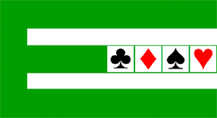 A Glance at IT Activities
Peter Belčák
2022 - Larnaca
1
European Bridge League
11th EBL NBO Officers’ Seminar
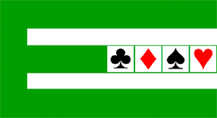 Opportunities for IT
reduces volume of live bridge
playing on internet


Challenges for IT
re-design or at least re-think the major components of EBL’s IT infrastructure
prepare IT for an EBL-controlled online event
2022 - Larnaca
2
European Bridge League
11th EBL NBO Officers’ Seminar
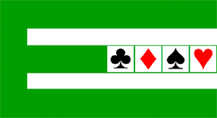 Changes in IT infrastructure

personal information


event information

MP information

Re-design web pages to reduce/eliminate error messages
cleaning tables
extra entries for  connecting to online platforms (both with usernames/IDs)

web links
login information; timing information

new MP tables
2022 - Larnaca
3
European Bridge League
11th EBL NBO Officers’ Seminar
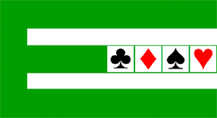 General requirements for adopting an online event:

open, i.e. not platform specific
level of integration
handling of results
formats of information to be exchanged, protocols
2022 - Larnaca
4
European Bridge League
11th EBL NBO Officers’ Seminar
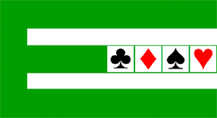 Qualification Event in co-operation with RealBridge
Playing Part
scoring – by EBL, RealBridge to feed data
handling the boards – by RealBridge, imported later
delay of live data – running scores by RealBridge
line-up procedure – by EBL, sent to RealBridge
Behind-the-Scenes Part
scoring staff, TDs, online providers, observers, team officials,
2022 - Larnaca
5
European Bridge League
11th EBL NBO Officers’ Seminar
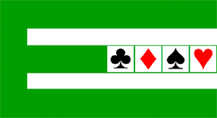 Thank You
2022 - Larnaca
6
European Bridge League